THE KENYA NATIONAL COMMISSION ON HUMAN RIGHTS & THE PROMOTION OF SEXUAL AND REPRODUCTIVE HEALTH RIGHTS IN KENYA
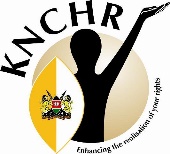 PRESENTED BY
COM SHATIKHA S. CHIVUSIA
Background
Legal Framework- International, Regional, National
Policy framework-health, health Sector SP and Investment Plan, Adolescent health etc
Status of health facilities in the country
Doctors’ and Nurses’  perennial strikes  
National/County Mandates (devolution)
Article  59 (Cok)
KNCHR Mandate
Oversight
Receive complaints of HRs violations
Redress, Investigations, Inquiries, ADR,
Monitoring, observation, documentation
Advisory
Interventions
Complaints-access to health services ( sexual minorities, PWDs, detention at facilities, death, rape of mothers at KNH) 
Audit of health facilities-Busia & Kisumu, 2017, follow-up to 2012 Inquiry
Inquiry in 2012:extent of the enjoyment of sexual and reproductive health rights as provided for in the 2010 constitution.
Objectives-Est legal & policy framework governing the implementation of SRHR in Kenya and their effectiveness;
Assess the extent govt & non-state actors complying with their obligations SRHR 
Determine the extent of awareness  &  pursuit of  SRHR ; 
Identify and document cases of violation
Findings
Unavailability of essential SR health services, 
Difficulties in access, distance or cost, 
The poor quality of the available services and the lack of sensitivity to the cultural norms and beliefs of the people in service delivery. 
The state not complying with its obligation to dedicate the max of its available resources to progressively realise the right to SRH
Advocacy on Art 14 (2) (C) of the Maputo Protocol:
Sensitizing MPS on effects of the reservation on women and girls right to access safe abortion especially during conflict times.
Lobbying the Ministry of Health to enact guidelines to abortion as permitted under the Constitution which once done shall go a long way in emergency abortion as prescribed for in the constitution is realized.
Dev of Norms and Stds for health rights (Developed in 2014 - 2017)
Vital in enhancing realization of the highest attainable std  of health through a  HRBA and addresses critical HR issues including non-discrimination and availability of quality affordable services
Monitoring, Documentation & Redress of Electoral related SGBV cases around 2017 Elections
Worked in partnership with Orgs and individuals, 
Documented 131 cases of SGBV btw April 2017 and April 2018 that occurred within a highly contested political environment.
Output three election reports namely: Fallacious Vote, Mirage at Dusk and Still a Mirage which are a human rights account of the 2017 election period in Kenya that recorded various violations including SGBV indicating the nature, trends, patterns and the extent to which sexual violations took place.
Monitoring & Offering Redress to Victims of Detention in Health Facilities
Worrying trends, failure to pay the hospital fees , despite free maternal health care in all govt   facilities 2013
2018, we intervened to facilitate and oversee the release of 8 women and 1 body. 
In Veronicah Nyangai v Nairobi West Hospital Ltd [2017] eKLR on detention in the hospital facility due to unpaid hospital bills.
In the case of Mary Nyang’anyi Nyaigero & Another v Karen Hospital Limited & Another [2016] eKLR in which the dispute between the parties revolved around an outstanding debt owed to Karen Hospital and Montezuma Funeral Home by the estate of a deceased
In the Petition No. 266 of 2015 FIDA-Kenya) and 3 Others vs. AG challenge the MOH  Memorandum which stated that it is illegal for health workers to participate in trainings on either abortion care or the use of medabon for medical abortion and the withdrawal of the Standards and Guidelines for Reducing Morbidity and Mortality from Unsafe Abortions in Kenya
Challenges
Socio-cultural context
Religious/Conservatives voices-Sijeny Bill, Sex Education, Catholics and polio vaccine etc
Gender, Sex and sexuality 
Resource  constraints
In-Tray
Advocacy work on removal of Art 14 (2) (c) Maputo Protocol as a key measure to enhance the protection mechanism of SGBV survivors during conflict situations.
Govt investigations and prosecution of the 2017 Electoral related SGBV cases through an independent tribunal.
Urge Govt to take the necessary legislative and other measures required to guarantee access to appropriate, efficient, accessible, timeous and long-lasting reparation for injury and loss suffered by victims of SV and access to appropriate information regarding reparation mechanisms.
Govt to adopt and/or strengthen new or existing multi-year national action plans to operationalize the integrated public policies on gender equality and combating sexual violence and its consequences.
Govt to take the necessary measures to utilize tools for collection of disaggregated data on the different forms of SV and its consequences so as to inform public policy to combat it.
End
ASANTE SANA